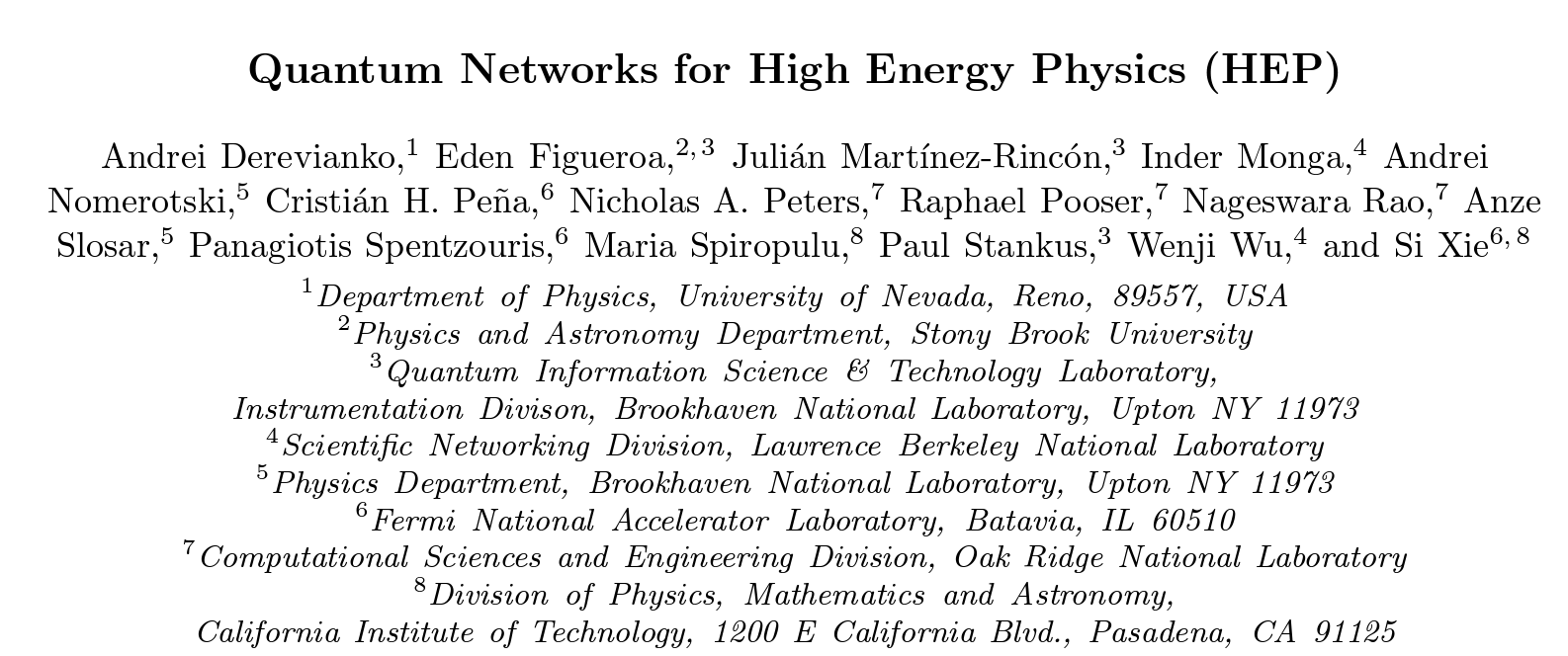 quant-ph/2203.16979
Outline
Motivation
Metcalf’s Law
Squeezed states
Entanglement
Applications
Quantum security (biggest application outside HEP, OE and CESER funded since 2011)
Quantum computing (covered elsewhere)
Quantum sensor networks
Challenges
Rate/loss tradeoffs in quantum communications
Quantum repeaters
Motivation
Quantum/Classical Breakeven
Metcalf's Law: network value scales as square of connected elements
Quantum network: potentially exponential
Squeezing and Entanglement
Phase
Phase
Can be used to reduce readout noise
Amplitude
Amplitude
Amplitude 
squeezing
Coherent 
State
Classical 
Communication
Bell State Analysis
Entangled correlations enable quantum teleportation
state transfer
helps in building long-distance entanglement
Unitary
Entangled
Source
Quantum networks of sensors
Goal: use quantum effects - squeezing and entanglement - to improve on classical capabilities by networking quantum sensors
Potential Networked Quantum Sensors:

Quantum-assisted Long-Baseline telescopes 
Atomic Clocks
Magnetometers
Matter wave interferometers
Accelerometers
Fundamental Rate/Loss Tradeoff Bound
M. Takeoka, M., Guha, S. & Wilde, M. M. Fundamental rate-loss tradeoff for optical quantum key distribution. Nat. Comms. 5, 5235 (2014).
Fiber Distance (km, proxy for loss)
S. Pirandola, R. Laurenza, O. Carlo & L. Banchi, “Fundamental limits of repeaterless quantum communications,” Nat. Comms, 8, 15043 (2017).
Need non-Gaussian operations (like Bell State Analysis) to exceed these bounds → quantum repeaters
Where do we go from here?
Given there is a large parameter space, where does HEP benefit most from quantum sensor networks?
What parameter regime tests are not tractable via conventional techniques?
Where can we afford to operate on the rate/loss tradeoff?
Terrestrial quantum networks on metro area scales (and smaller)
Satellite networks (potentially low SNR)
Beyond (long-term): quantum repeater networks
Summary
Entanglement and squeezing can improve quantum networks of quantum sensors 
Small scale quantum networks are possible now
More work needs to be done to gain full benefits of quantum sensor networks potential for exponential scaling advantage


Recent DOE Workshop Report References

“Quantum Sensing for High Energy Physics,” arxiv.org/1803.11306 (2018)
“Quantum Networks for Open Science,” arxiv.org/1910.11658 (2019)
”Quantum Internet Blueprint Workshop Report,” https://www.osti.gov/biblio/1638794/ (2020)
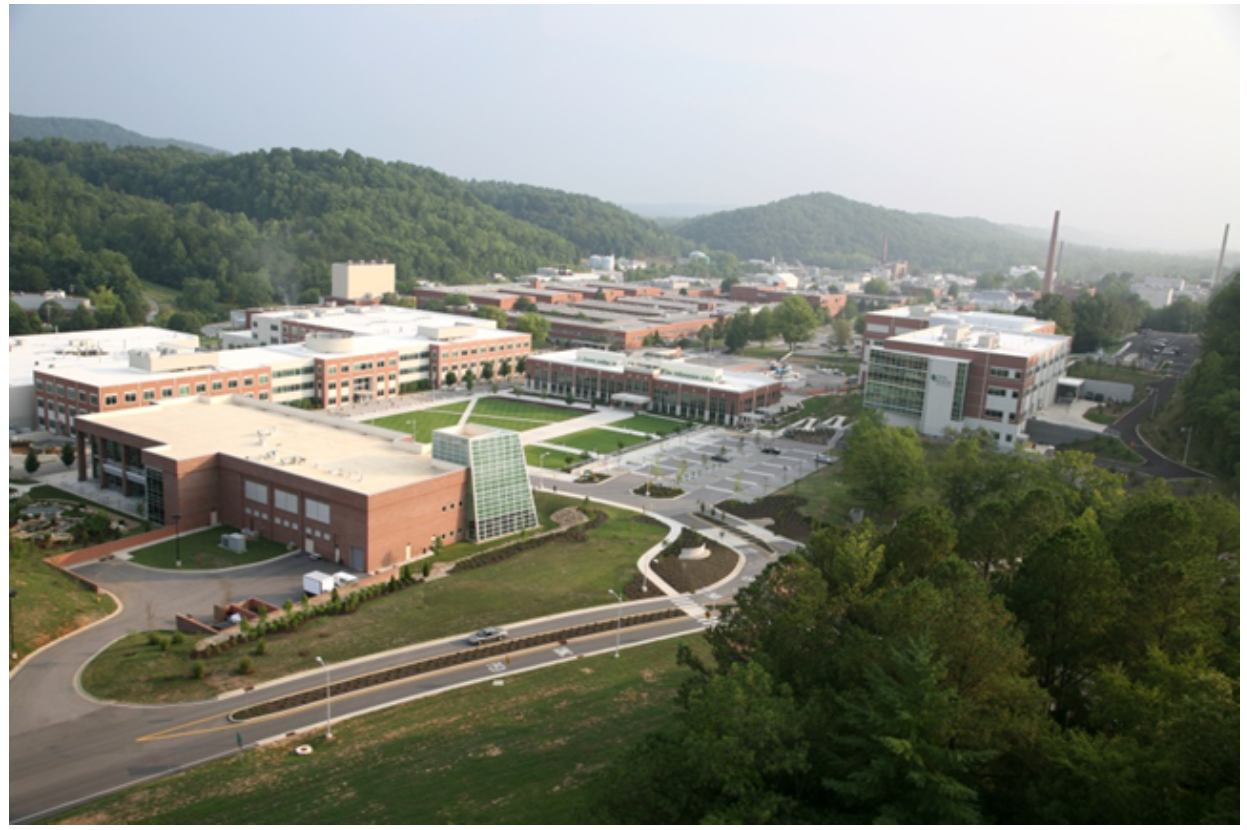 Thank you for your attention.
Entanglement Swapping
Distribute entangled pairs along links, entangle with Bell State Analysis (BSA)
Distribute
Fewer pairs
Longer distance
Swap 
again
Swap
BSA
BSA
BSA
BSA
BSA
Transmission of entangled photons is non-deterministic
Store entanglement in a quantum memory
Before BSA to increase probability of chained BSA
Hold long-distance entanglement for teleportation 
Storage causes errors
Need to “fix” shared entanglement or teleportation can fail
Purification, Concentration, Distillation, Quantum Error Correction
Long-distance 
shared entanglement
All-photonic quantum repeater based on tree cluster states
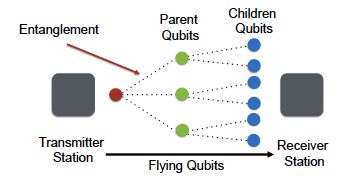 (physical qubits)
“logical”
Encode “logical” quantum information into a quantum error correcting code of multiple physical qubits (single photons)
Transmit
Perform quantum error correction to encode on “new” photons